Poruchy vnitřního prostředíMUDr. Ingrid Rýznarová
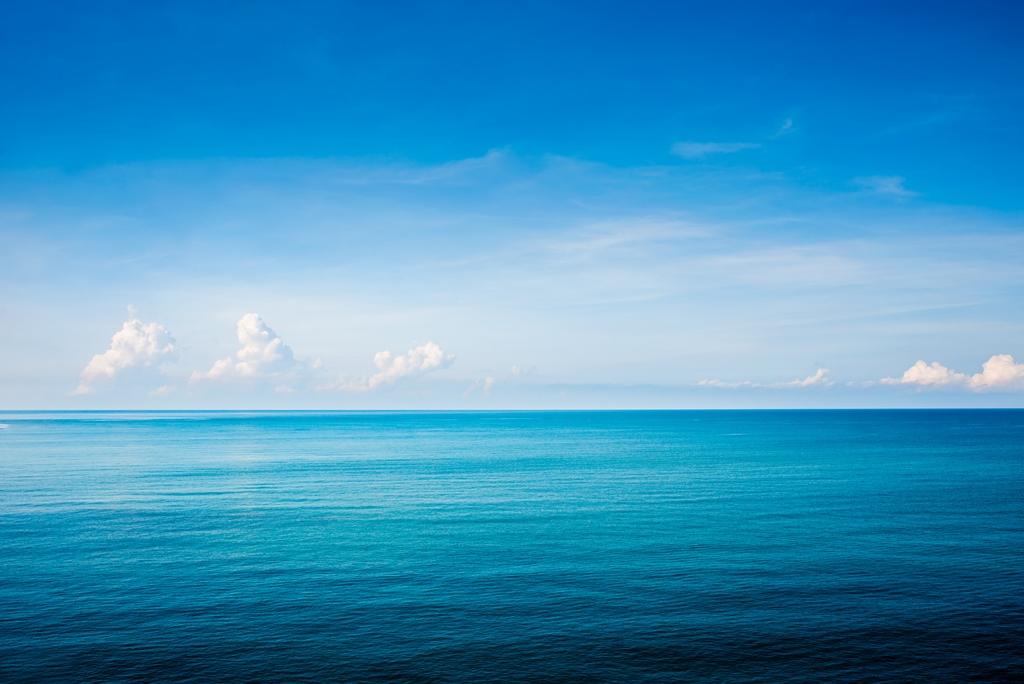 Vnitřní prostředí
Posouzení extracelulární tekutiny z hlediska

Izohydrie (optimální pH)
Izoinonie (optimální koncentrace iontů)
Izoosmolarity (optimální koncentrace nízkomolekulárních látek)
Poruchy vnitřního prostředí
Poruchy hydratace


Minerálové dysbalance(Na,K,Cl,Ca,P)




Poruchy acidobázie
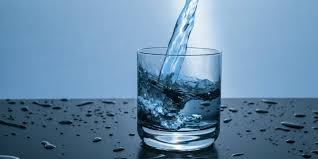 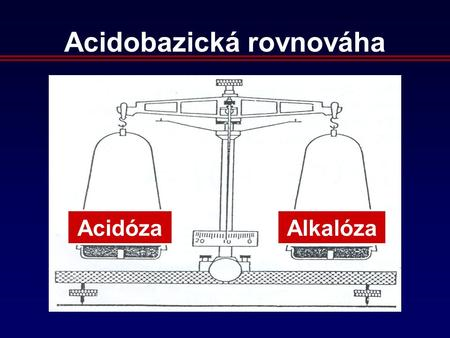 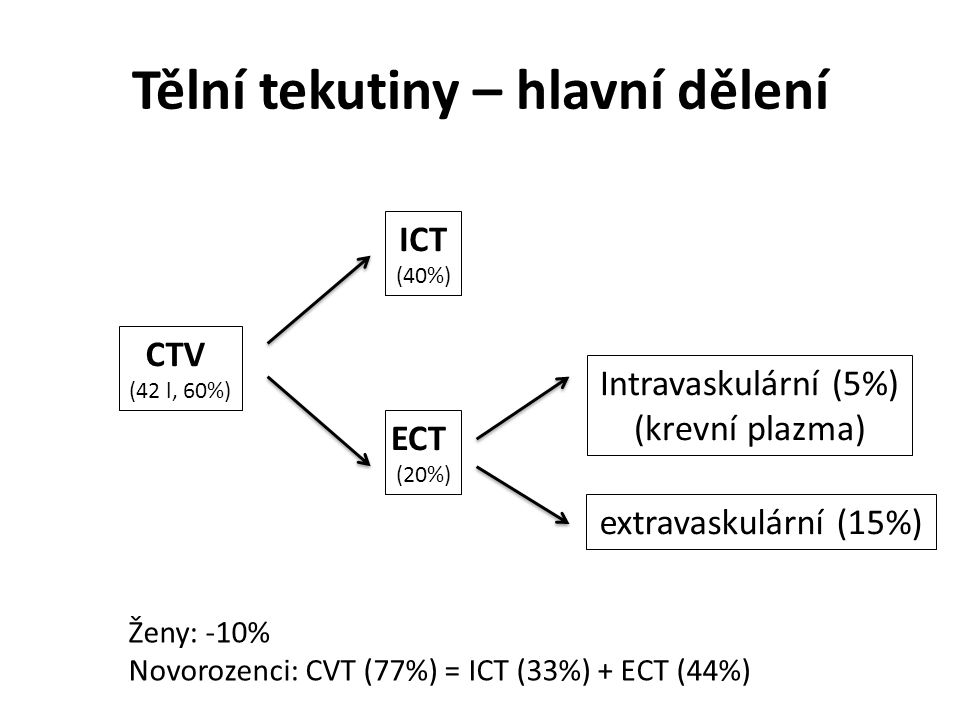 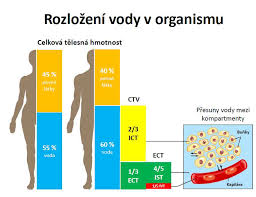 Metabolismus vody
Objem a distribuci vody ovlivňují

Věk(voda 62%,starší lidé 54%ženy 46%)
Stav organismu (teplota,námaha)
Obsah tuku
Pohlaví
Stres retence Na,K
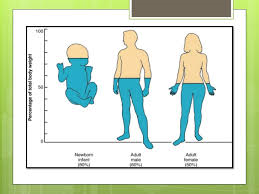 Sledování změn vnitřního prostředí –komplexní přístup
Anamnéza
Orgánový,nutriční stav před vznikem poruchy,DM
Farmakologická anamnéza
Bilanční stav tekutin-diurézy, zvracení, průjmy,pocení
Somatické vyšetření
Turgor,sliznice,edémy,TK,P,k.žíly,CŽT

Laboratorní parametry
Akutně/vícekrát denně, denně bilance, výpočty
KO,urea, kreatinin,iontogram,osmolalita,odpady
Cesty přísunu vody
1.příjem tekutin p.o. asi 1000ml/den
2.Příjem vody potravou asi 1000ml/den
3.Metabolická voda při oxidaci živin asi 300-500 ml

100g bílkovin 35 ml vody
100g cukrů 60 ml
100g tuků 107ml
----------------------------------------------------
Celkem 2500-3000ml denně
Výdej vody
1.Diuréza                                            asi 1000-1500ml/den
   2.Perspiratio insensibilis
Kůží                                           300-600 ml
Plícemi                                      200-400ml
Teplota 39C:                             1000ml
Potem                                       0-2000ml
3.Stolice                                        asi 100-200ml
                                                        ------------------------------
                                                      celkem 2000-2500ml/den
Oligurie 50-500ml/den
Polyurie nad 3000ml/den
Osmolalitadána počtem částic rozpuštěných v rozpouštědleOSMOLALITA  schopnost prostoru „přisávat” vodu přes membránuosmoticky aktivní látky Na,urea,kreat,glukoza
Osmolalita séra: 275-295mmol/l
Moč: Osmolalita 50-1400mmol/kg
Stanovení osmolality :          osmometrem , výpočtem


Osmolalita moči/osmolalita plasmy  norma  1,2
Urea moč/urea plasma 
Prerenální selhání: U osmol/P osmolalita  je nad 1,5
Renální selhání pod 1,1
Normální poměr =1,2
POHYB TĚLESNÝCH TEKUTIN  A ELEKTROLYTŮ
DIFUZE druh pasivního transportu pohyb molekul z místa vyšší koncentrace do místa s nižší koncentrací 

OSMÓZA samovolné pronikání molekul z méně koncentrovaného roztoku do roztoku koncentrovanějšího skrz polopropustnou membránu 

AKTIVNÍ TRANSPORT látky přecházejí membránami buněk z méně koncentrovaného roztoku do koncentrovanějšího roztoku
Efektivní osmotický tlak
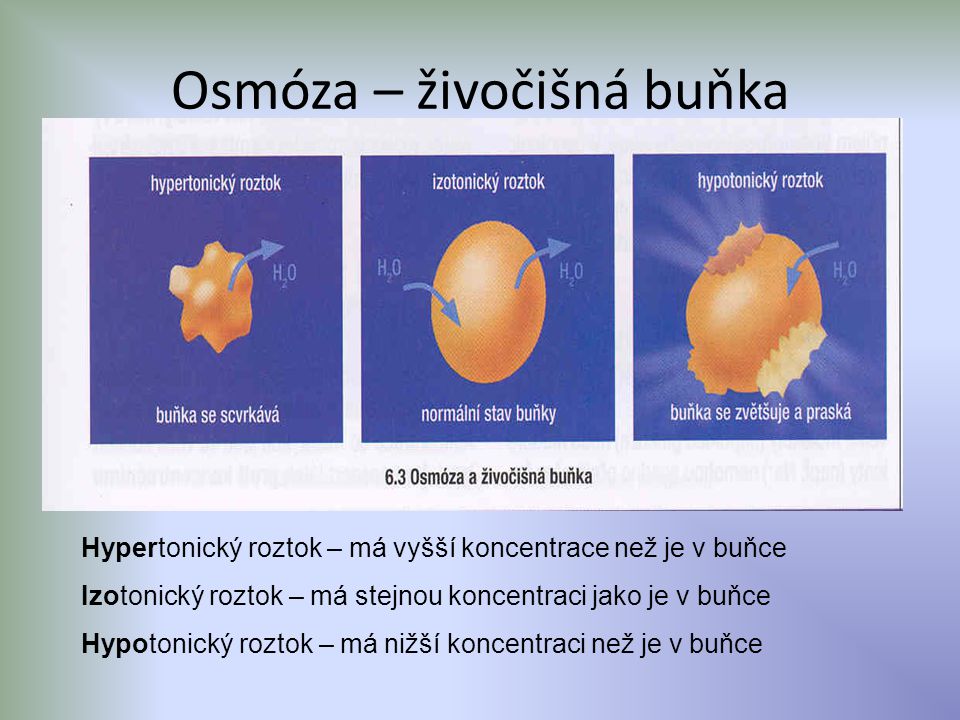 Osmoticky aktivní:ionty,urea,kreatinin,glukóza
FAKTORY OVLIVŇUJÍCÍ ROVNOVÁHU TĚLNÍCH TEKUTIN A ELEKTROLYTŮ
VĚK - požadavky na příjem tekutin jsou různé v závislosti na věku 

TEPLOTA PROSTŘEDÍ – nadměrné teplo způsobuje pocení, dochází ke ztrátě NaCl a tekutin 

STRES – retence Na a K
FAKTORY OVLIVŇUJÍCÍ ROVNOVÁHU TĚLNÍCH TEKUTIN A ELEKTROLYTŮ
STRAVA – pokud je příjem nedostatečný, tělo začíná čerpat bílkovinné zásoby, tím se snižuje hladina albuminu v séru – vznik otoku 

NEMOC – rozsáhlé chirurgické zákroky, ztráty tekutin a elektrolytů (popáleniny), onemocnění srdce a ledvin
Dehydratace
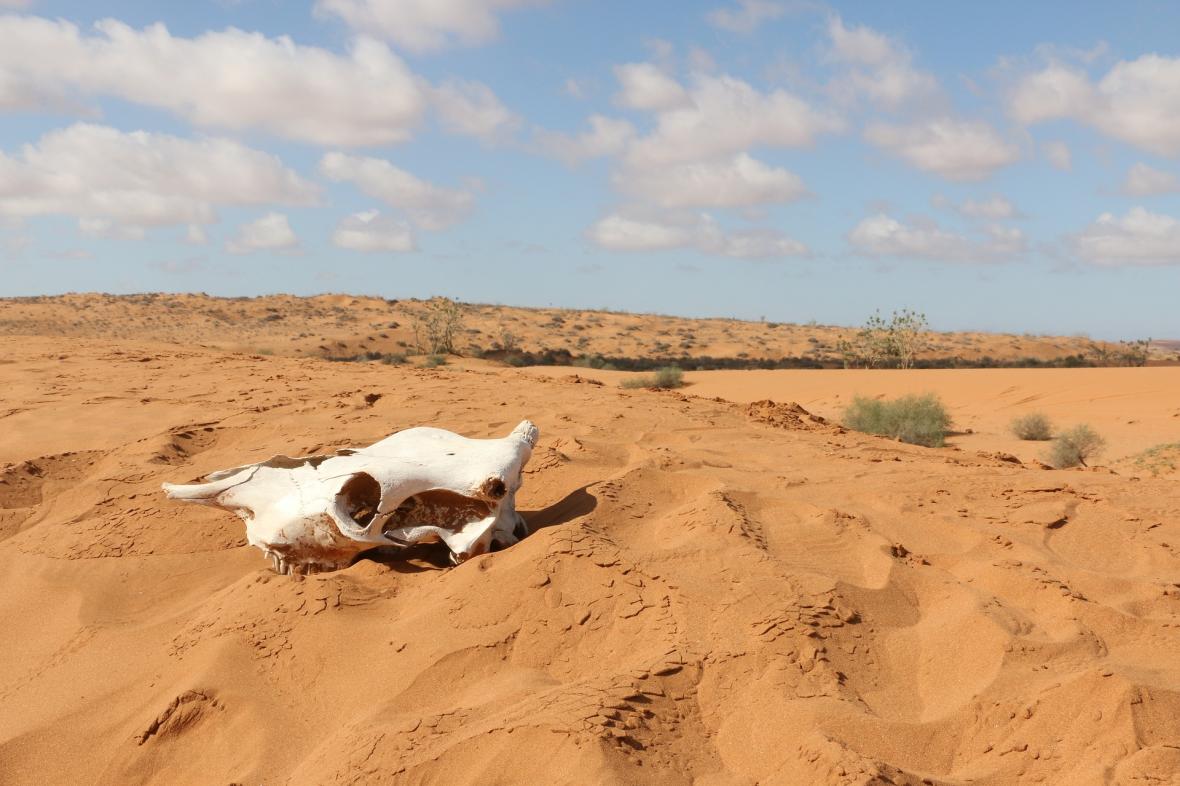 DEHYDRATACE:
Příznaky:  
oschlý jazyk 
suchost sliznic 
suché rty 
snížený kožní turgor 
zmatenost 
apatie
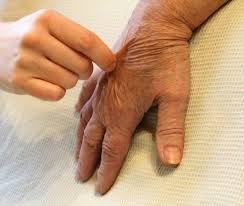 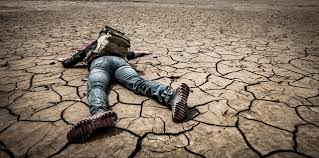 DEHYDRATACE HYPERTONICKÁ
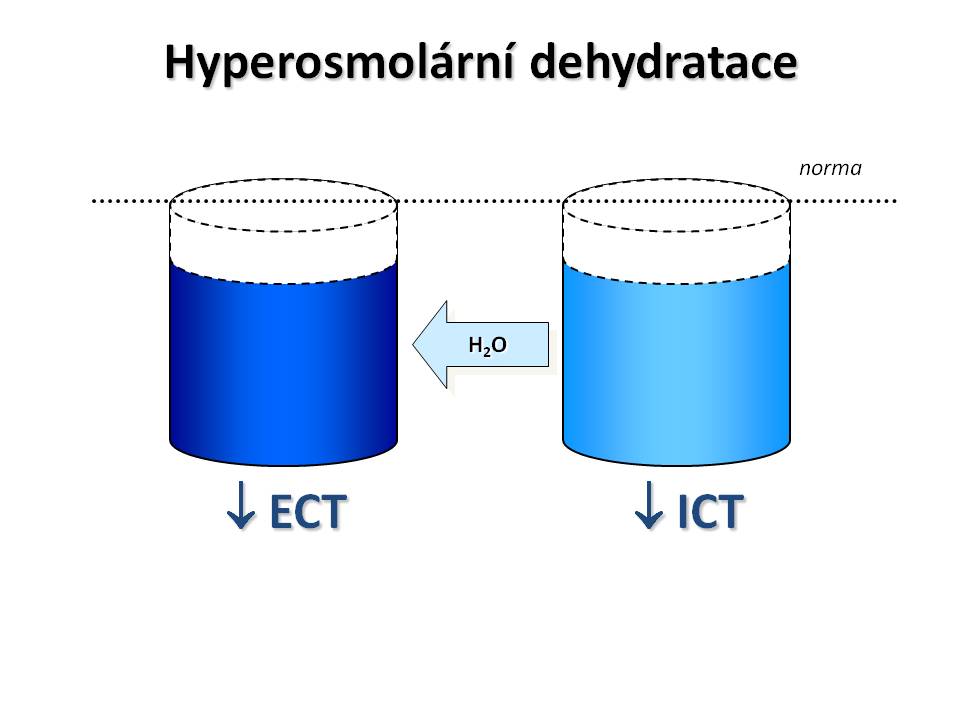 PODÍL VODY A SODÍKU 

Vyšší ztráty vody 
Deficit čisté vody (bez minerálů),         extracelulárního a intracelulárního prostoru a současně        koncentrace Na    a          osmolality

příčiny:
nedostatečné hrazení volné vody-diabetes insipidus, diabetické koma,ztráty vody hyperventilací,osmotická diuréza

klinika: 
žízeň,(snížený pocit žízně ve stáří),suché sliznice,snížený turgor
laboratoř:
 koncentrovaná moč,vyšší- Ht, Hb, celk. bílkovina, osmolalita,Na
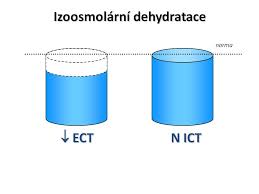 DEHYDRATACE  ISOTONICKÁ
Ztráty vody a Na stejné  ( izotonická dehydratace) 

         ECT,  ICT se nemění-buňky mají svoji velikost


Příčiny: 
ztráty isotonické tekutiny,nedostatečně hrazené,sekundární renální ztráty při užívání diuretik,polyurická fáze renálního postižení

Ztráty iontových tekutin při zvracení,průjmech,sekvestrace tekutin do 3 prostoru,poškození velké ploch kůže

klinika:
žízeň,tachykardie,oligurie,pokles TK,kolaps
Laboratoř:
osmol norma,vyšší Hb, Ht, celk.bílkovina
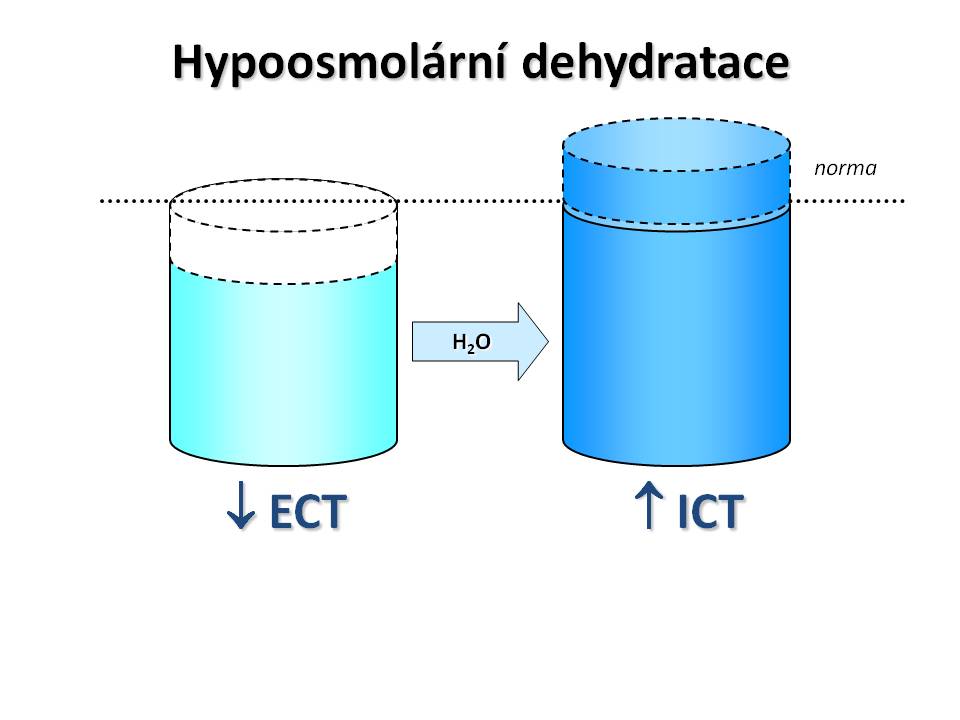 DEHYDRATACE  HYPOTONICKÁ
Ztráty  Na větší než ztráta vody
    ECT(plasma)         osmolalita        Na ,              ADH, retence čisté vody

Přesun vody do buněk, ty zvětšují svůj objem EDEM MOZKU

Laboratoř:
        osmolalita,        Na,        Na v moči

Hypersekrece ADH,nevhodná p.v.,chronický katabolismus
N   a,
Léčba dehydratace
Zjisti příčinu, kauzální terapie

Bilance příjmu a výdeje

Při pokročilé dehydrataci a hypovolémii –konstrikce v oblasti plicního řečiště a CŽT  může být vysoký

Postup  zkus a oprav- malá dávka krystaloidu a při poklesu CŽT pokračuj v infuzi rychleji

U těžké hyponatremie  nesmímě zvyšovat S Na o více než 8-10 mmol/24 hod– riziko EDÉMU MOZKU,DEMYELINIZACE PONTU
Léčba dehydratace
Izotonická dehydratace
Izotonické roztoky krystaloidů
Monitorace  hemodynamického  stavu, osmol,mineralogram

Hypotonická dehydratace
Strategie symptomatické poruchy,
0,9% roztok NaCl
3% roztok NaCl, 10% roztok NaCl

Hypertonická dehydratace
Bezsolutová voda 5% glukozy , 1/3 deficitu izotonický iontové roztoky
Hyperhydratace
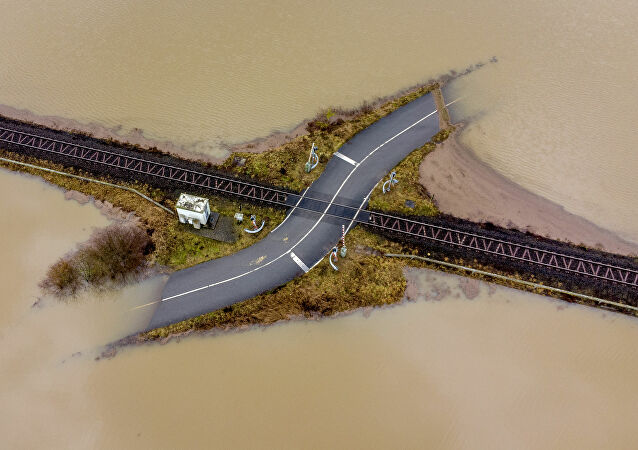 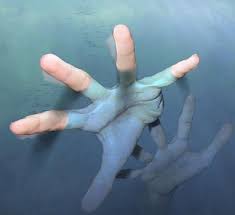 HYPERHYDRATACE
Celkové zvýšení extracelulárního objemu
Zvýšená nabídka vody a Na

Příčiny: renální,kardiální selhávání,jaterní selhávání,sekundární hyperaldosteronismus
Klinika:nárůst hmotnosti,hypervolemie (edémy),výpotky fluidothorax,ascites,fluidoperikard

!! Nebezpečná záměna hyponatremie při hyperhydrataci (diluční hyponatremie)za nedostatek sodíku
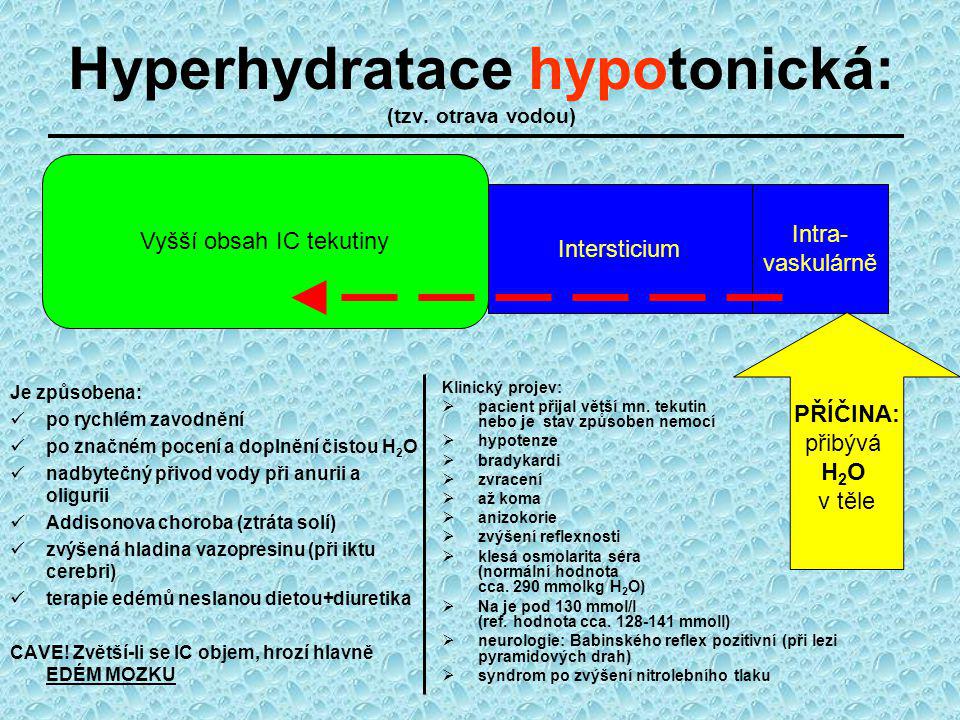 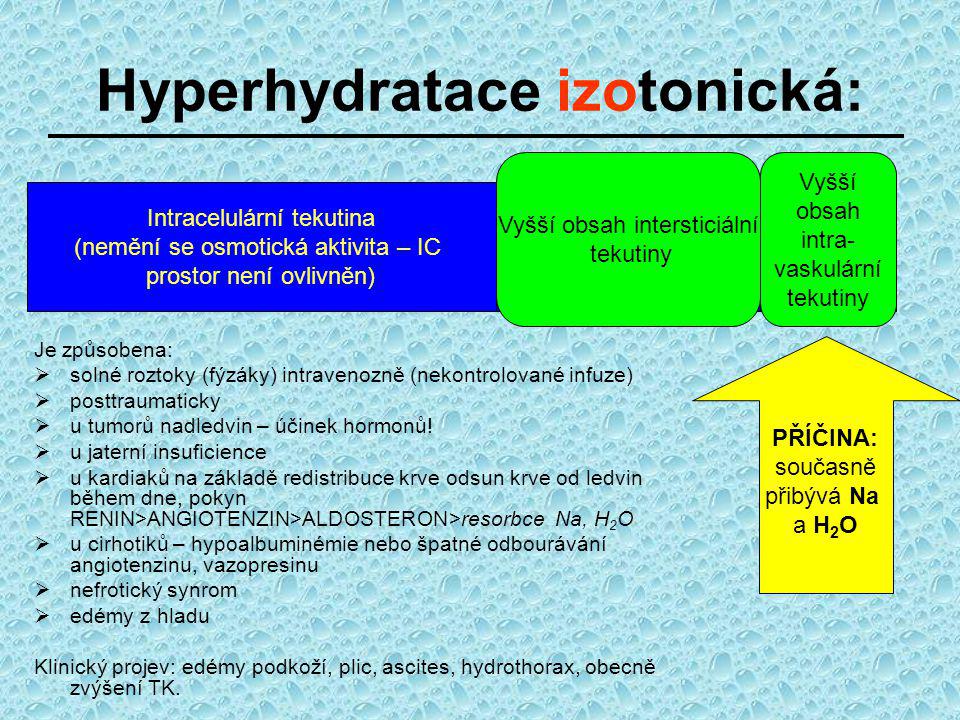 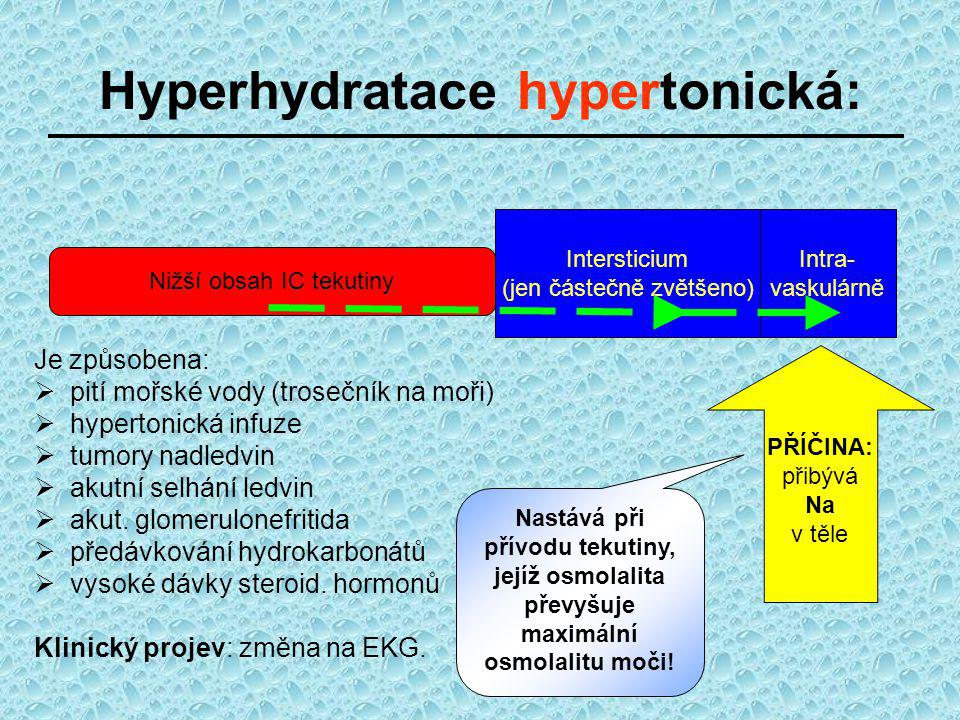 Poruchy metabolismu Na
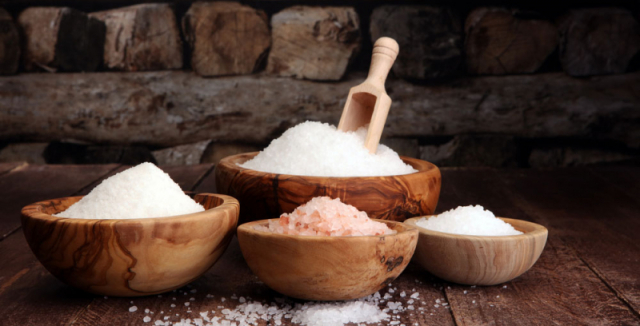 PORUCHY  DISTRIBUCE   ELEKTROLYTŮ HYPONATREMIE
Nejčastější porucha u hospitalizovaných
Spojena se zvýšenou mortalitou

Závažná hyponatremie      SNa <125mmol/l

Správně léčení  mortalita 20%
Chybný postup mortalita 41%

1g NaCl= 17.1 mmol Na a Cl
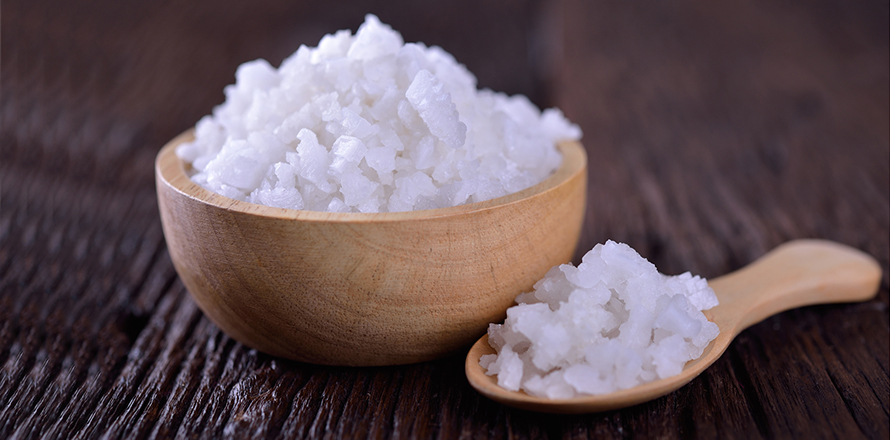 Hyponatremie
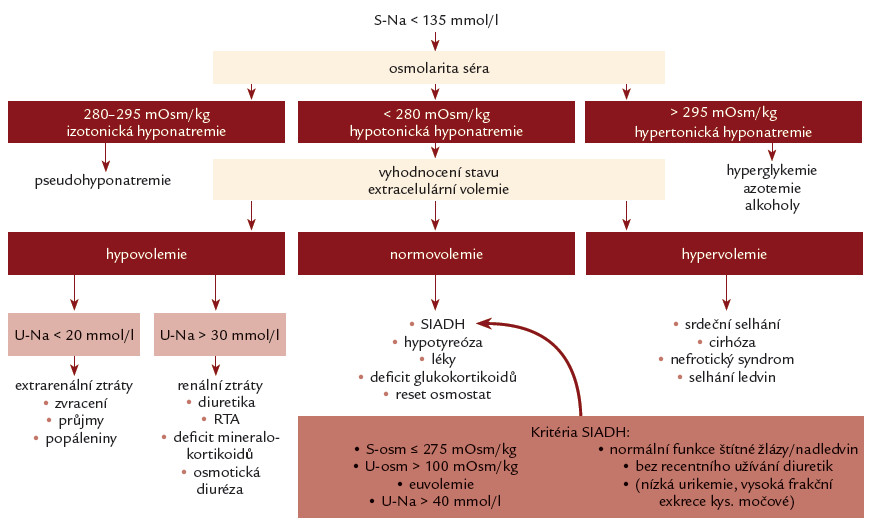 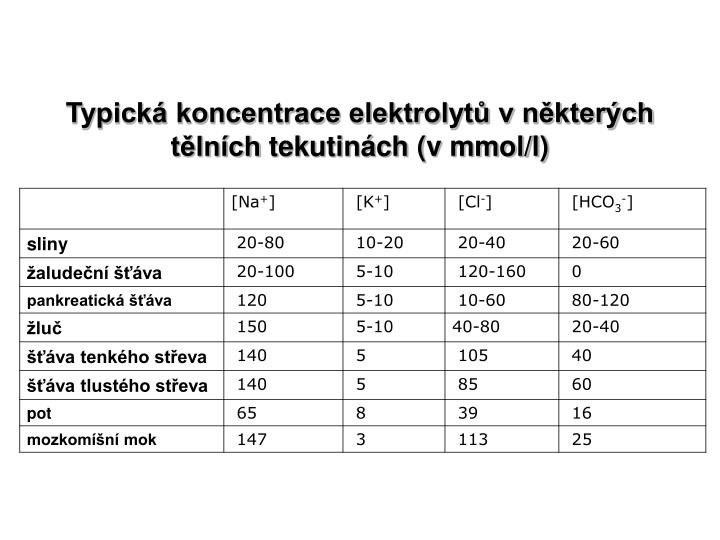 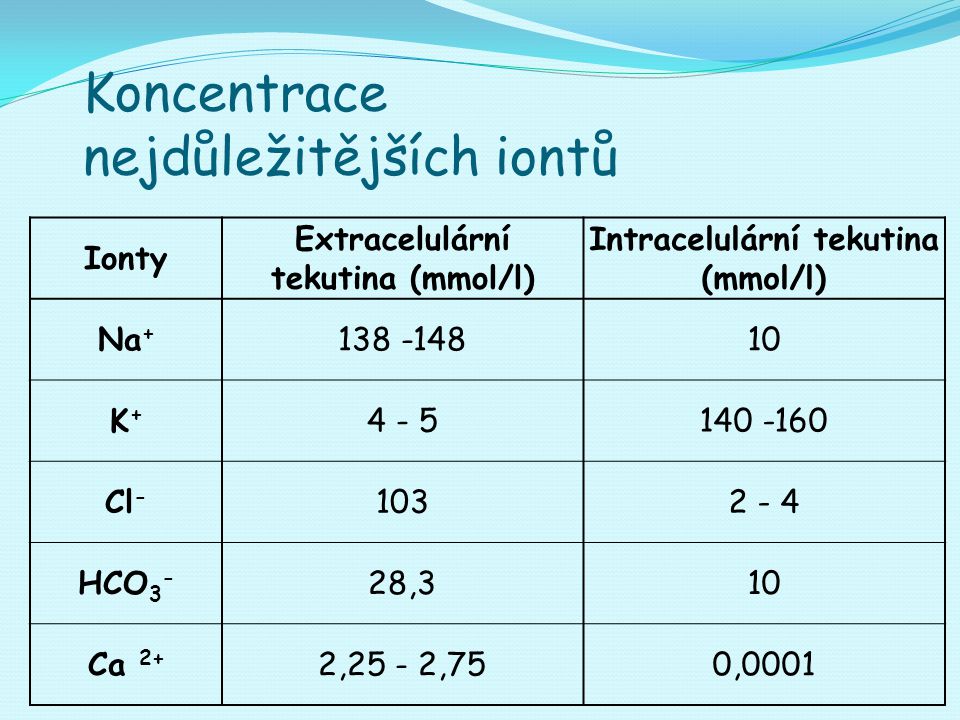 Praktický postup
Ke správné dg nestačí pouze S Na menší než 135mmol/l

Nutné rozlišit hyponatremii akutní (trvající méně než 48 hodin) a hyponatremii chronickou
Nemáme –li data, řídíme se přítomností neurologické symptomatologie-adynamie, bolesti hlavy, letargie, deprese, nauzea, zvracení,svalové křeče,dechová nedostatečnost, stupor,koma

Symptomatická hyponatremie-rychlost zvyšování SNa
1-2mmol/l do vymizení symptomů
Celkové zvýšení z 24hod nesmí být vyšší 10mmol 

Hyponatremie chronická –asymptomatická
rychlost zvyšování  S Na 0,5mmol/hod
Infuzní roztoky
FR 0,9% NaCl           Na  154mmol/l  
3% NaCl                    Na 513mmol/l
10%NaCl                   Na 1 ml  1,7 mmol   

FR je fyziologický ?  Hypertonický!

Plasmalyte Na 140mmol/l    K 5mmol/l              		     Cl 98mmol/l
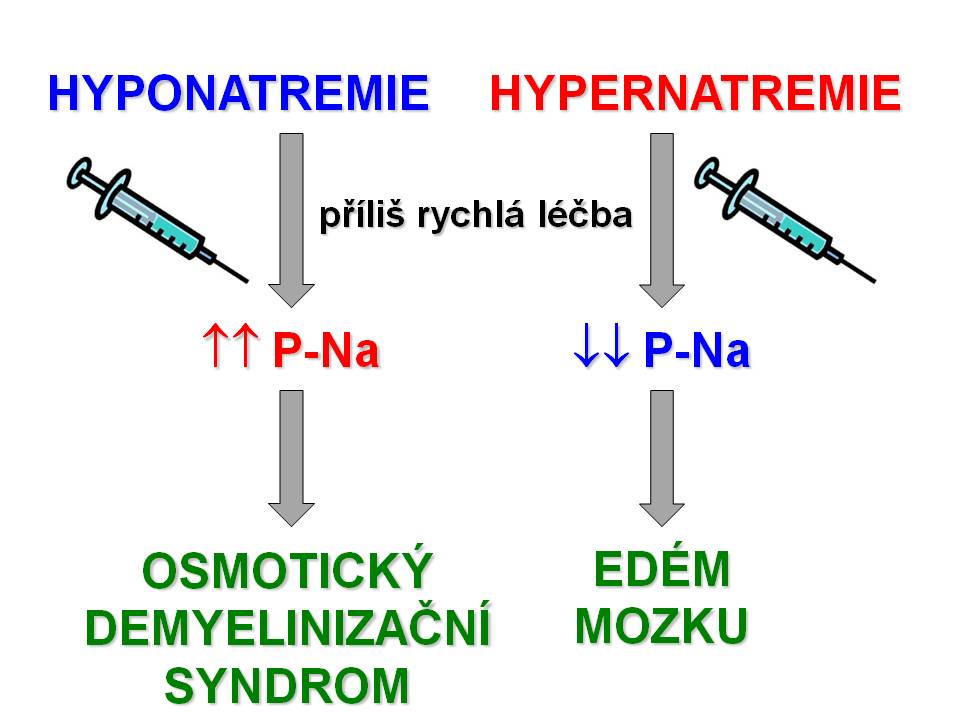 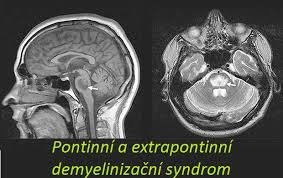 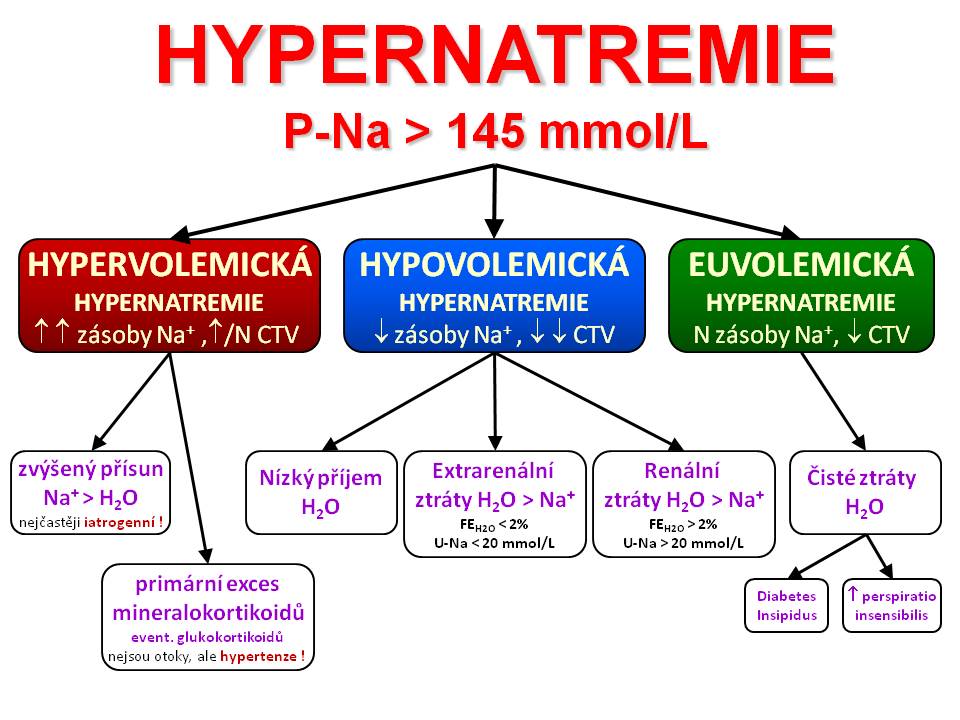 Poruchy metabolismu K
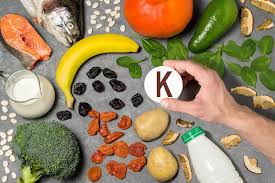 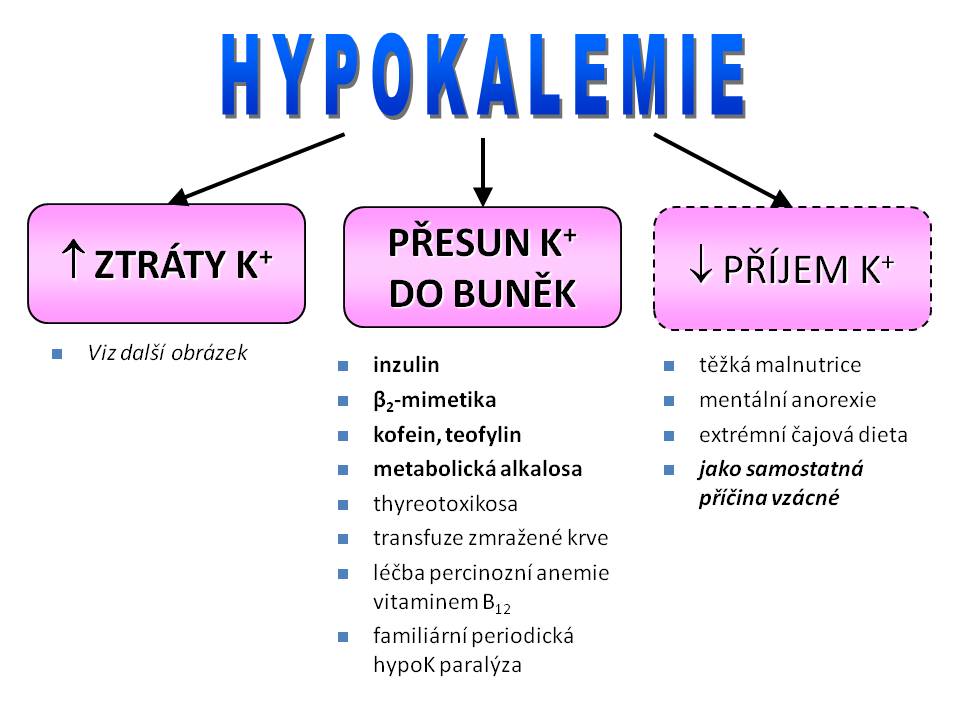 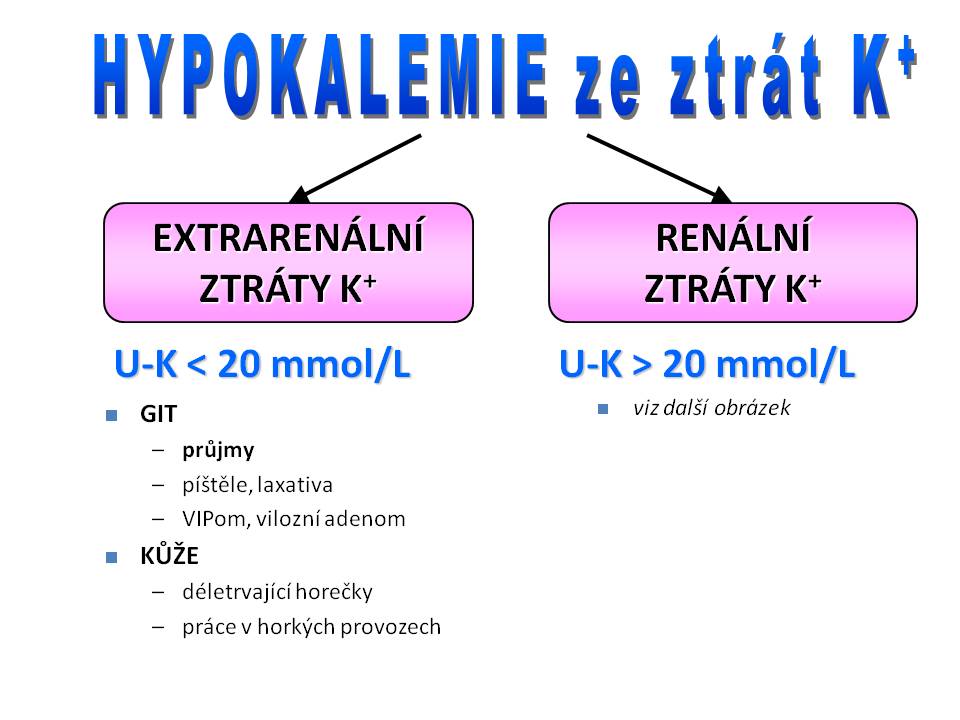 Hypokalemie
Kardiální příznaky: poruchy vedení a rytmu srdce
 Na EKG  nízké, oploštělé až invertované vlny T, pozitivní vlny U, prodloužení QT úseku
 supraventrikulární a komorové extrasystoly, rizikem  kalémie < 3 mmol/l.
Neuromuskulární příznaky: 
svalová slabost až paralýza včetně  respiračního svalstva ,respirační insuficience
Dysfunkce hladkého svalstva k obstipace až paralytický ileus 
 kalémii < 2 mmol/l , snížená vazodilatační odpověd na námahu riziko ischémie svalů s následnou rabdomyolýzou
Metabolické projevy: 
hypokalemie inhibuje uvolňování inzulínu
Renální projevy:
kaliopenická nefropatie, snížení koncentrační schopnosti ledvin
Hypokalemie -ekg
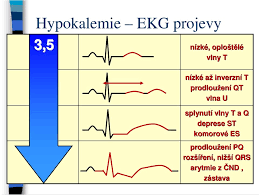 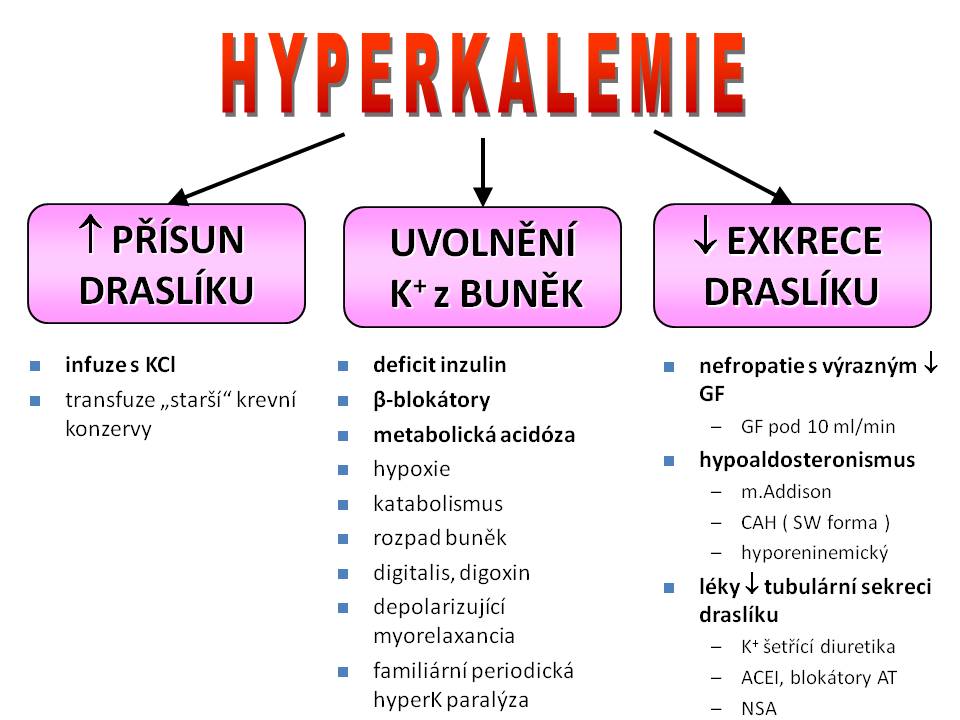 Hyperkalemie
Myokard
Změny na EKG
vysoké hrotnaté vlny T, zkrácení intervalu QT –  zrychlením repolarizace
prodloužení PQ, vymizení aktivity síní (a vln P) –  blokem Na+ kanálů → porušené vedení vzruchu;
rozšíření QRS (upozorňuje na riziko zástavy) – blokem Na+ kanálů → porušené vedení vzruchu.
Porucha vedení vzruchu může vést ke komorové fibrilaci
Zástava srdce v diastole (využívá se při kardioplegii u kardiochirurgických výkonů 
Neuromuskulární přenos
Parestézie svalové záškuby, svalová slabost;
nastupuje až po změnách na EKG
Hyperkálemie ekg
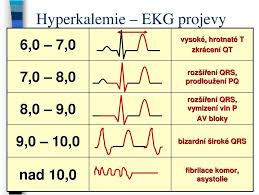 Poruchy metabolismu P
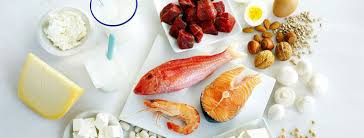 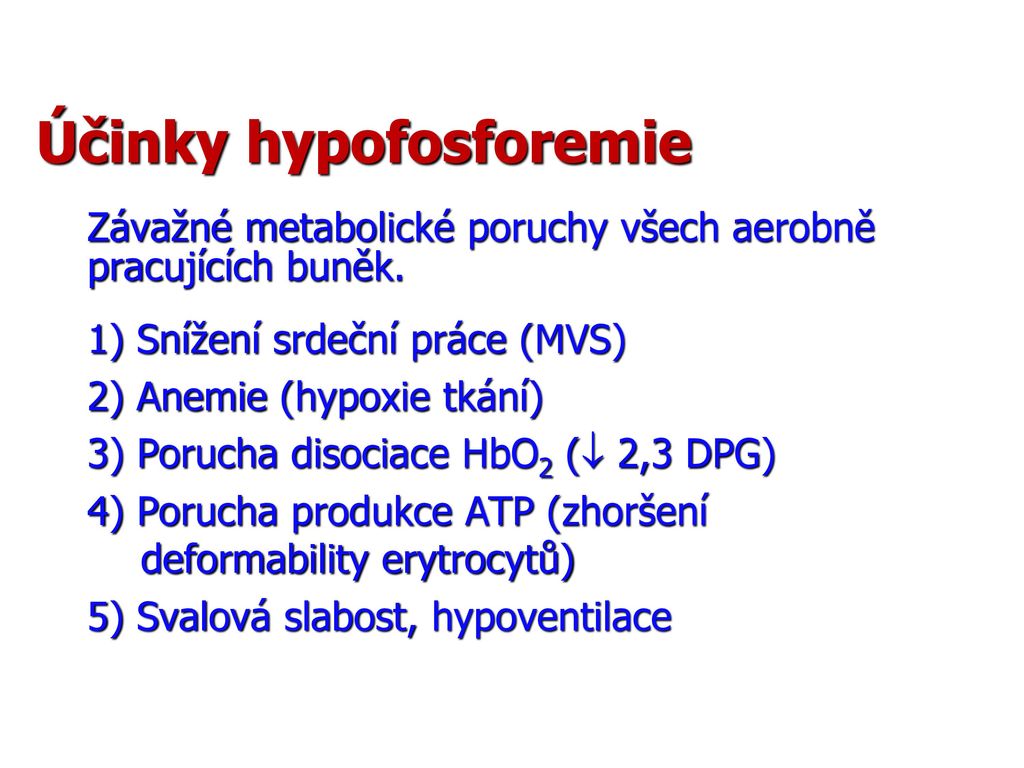 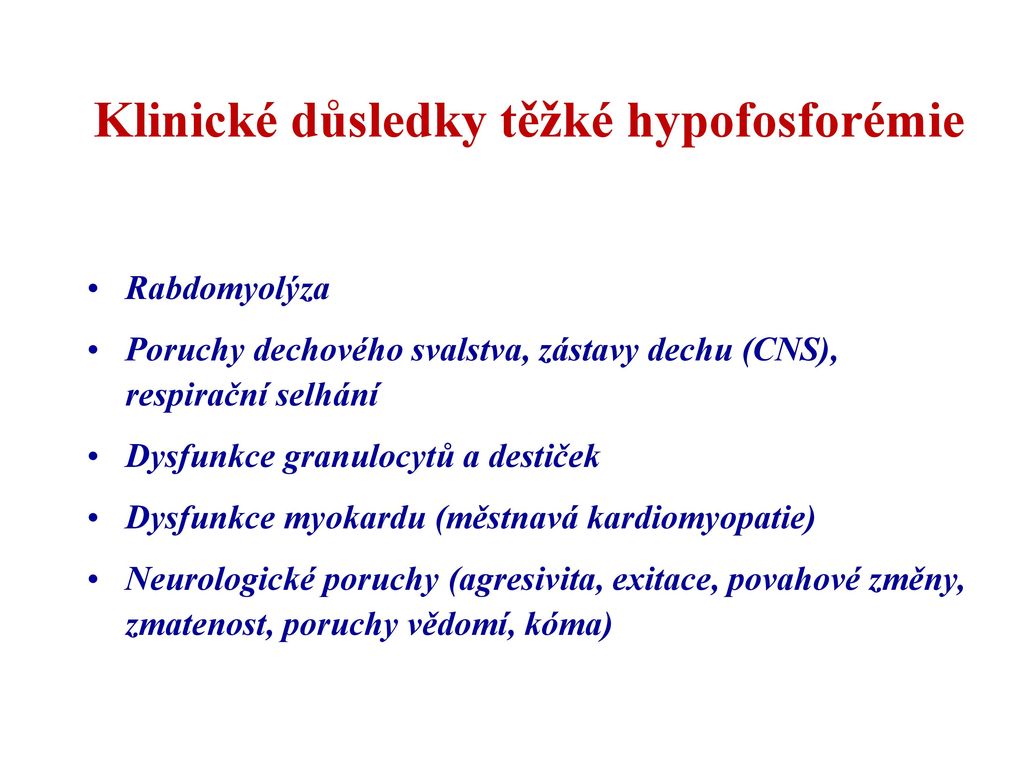 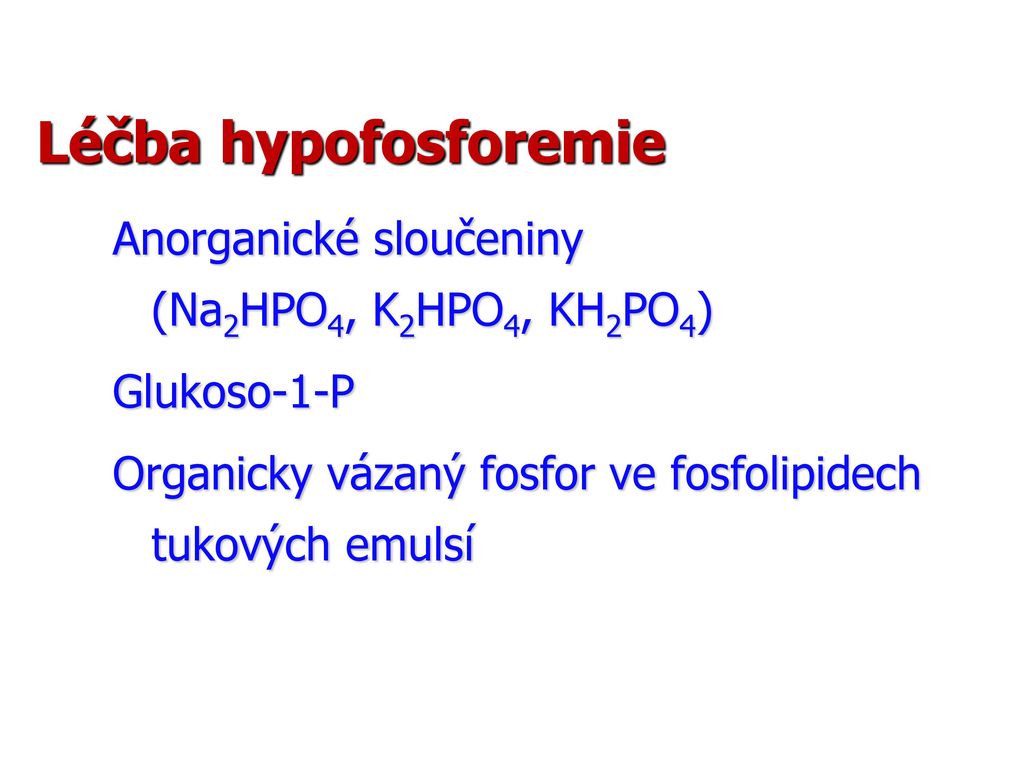 PORUCHY   DISTRIBUCE   ELEKTROLYTŮ
HYPOKALCÉMIE - ↓ hladina Ca - při snížené činnosti příštítných tělísek, nedostatku vitaminu D 
HYPERKALCÉMIE - ↑ hladina Ca - při zvýšené činnosti příštítných  tělísek
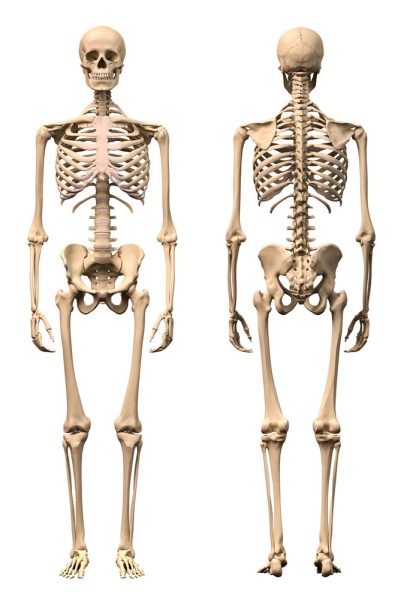 Acidobazická rovnováha
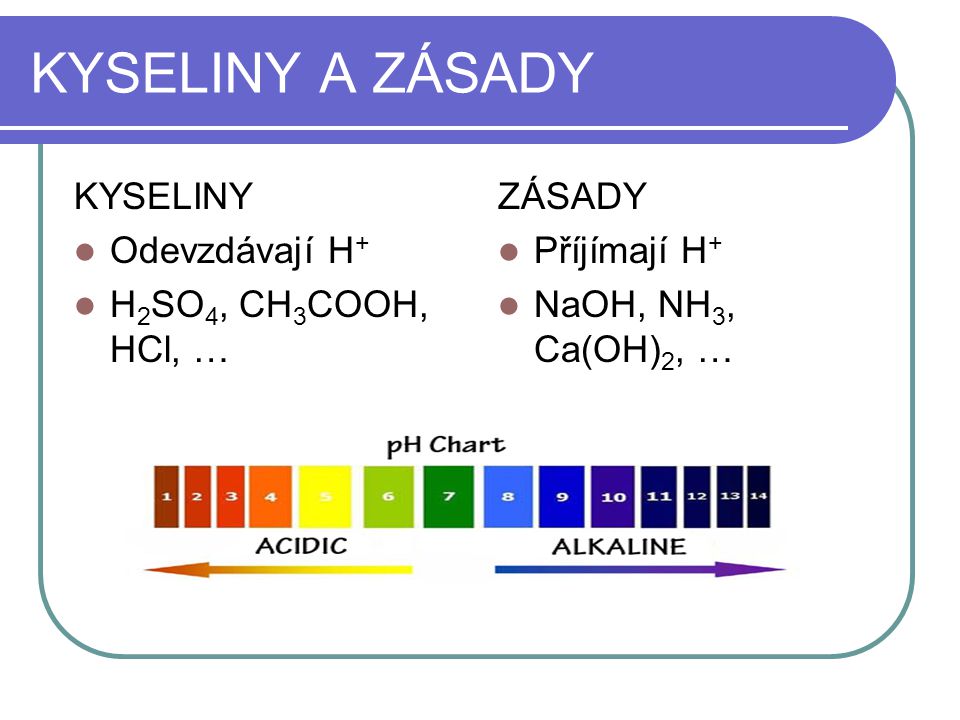 pH a jeho význam
Množství H+ v krvi pH (koncentrace je milionkrát nižší než u Na+, K+, Cl+, Ca+…   nmol/l  XX   mmol/l

pH  má efekt na: 
funkci proteinů
Ionizace nízkomolekulárních a ve vodě rozpustných sloučenin
	ph-dependentní ionizace(náboj)účinný mechanismus
                intracelulárního zadržení ionizovaných látek v cytoplazmě a       	organelách
Základní parametry ABR
pH = 7,36 – 7,44
PCO2 = 4,6 – 6,0 kPa
aktuální HCO3– = 22 – 26 mmol/l
BE = -2,5 – +2,5 mmol/l (= množství silných kyselin nebo bází, kterými je nutno titrovat 1 litr plasmy do pH 7,4 při PCO2 5,3 kPa a teplotě 37 °C)

Aktivita H+ iontů v organismu je velmi nízká (40 nmol/l),
 vyjadřuje v jednotkách pH (záporný dekadický logaritmus molární aktivity H+)
aktivita může velice rychle měnit, existují tzv. nárazníkové systémy slouží k udržování stálosti vnitřního prostředí a tlumí tyto změny
pH je neustále narušováno metabolismem
Produkcí metabolických kyselin 
CO2
silné anorganické kyseliny (z proteinů) H2SO4,HCl, HPO4
Laktát
ketolátky
Nárazníkové systémy
složeny ze slabé kyseliny a její soli
Slabá kyselina a její sůl mají stejnou silnou konjugovanou bázi (např. HCO3–)
partnerem těchto silných konjugovaných bází je buď vázaný vodíkový iont, jde-li o kyselinu (např. H2CO3) 
volný kation (Na+, K+, Ca2+, Mg2+), jde-li o bázi (např. Na+ + HCO3–).
Nárazníkové systémy
1. Hydrogenuhličitanový iont  53 % – tvoří sůl převážně s Na+ 
H2CO3 může volně disociovat: CO2 + H2O → H2CO3 → H+ + HCO3–
2. Systém hemoglobin – oxyhemoglobin 35 % – systém dvou kyselin
oxidovaný hemoglobin je silnější-> proton odštěpuje
Deoxidovaný hemoglobin je slabší kyselina-> proton váže
Nárazníkové systémy
3. Systém plazmatických bílkovin 7 % – plazmatické bílkoviny mají negativní náboj (anionty), jsou schopné vázat protony (báze)

4. Systém fosfátů 5 % – uplatňuje se především intracelulárně
V acidóze protony váže a uvolňuje K+
v alkalóze protony uvolňuje a K+ naopak váže.
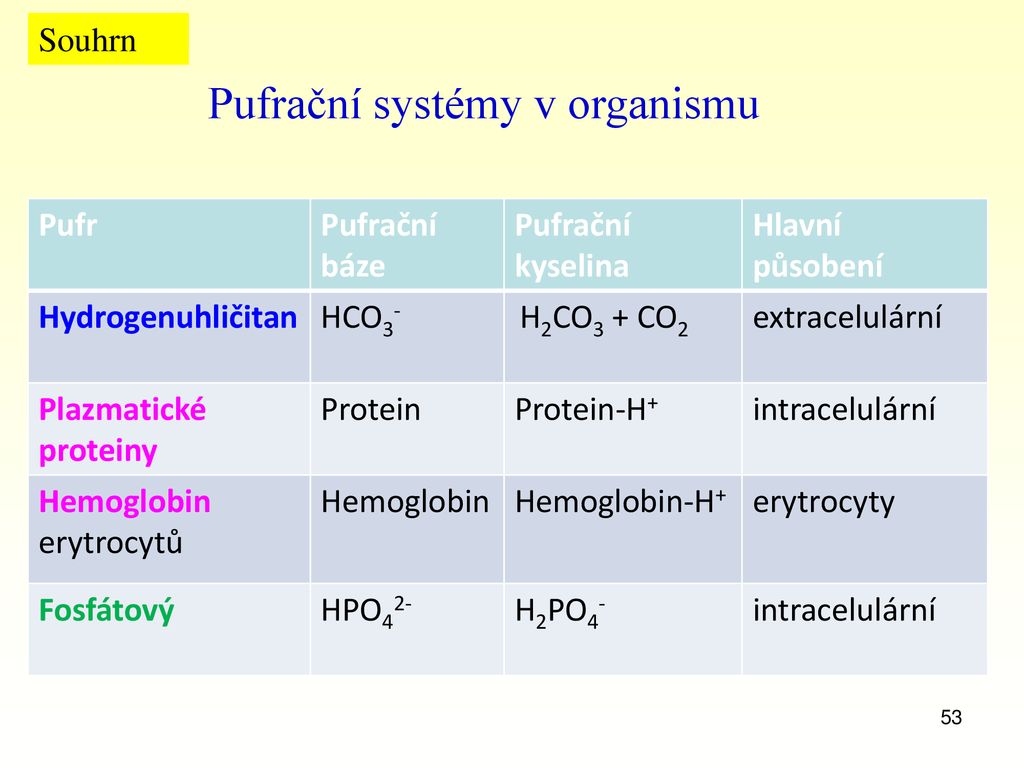 Vývoj acidobazických poruch v čase nárazník->kompenzace->korekce
1. Nárazníková reakce 
probíhá okamžitě při vzniku poruchy
Mění se při ní vždy jedna složka nárazníkové dvojice báze: kyseliny

U metabolických poruch se mění hodnota celkových bází, tzv. base excess 
(acidóza – snižuje se, alkalóza – zvyšuje se)
Vývoj acidobazických poruch
U respiračních poruch 
Mění se  PCO2  a nemění se BE 
( výjimkou těžké respirační acidózy, kdy vzniká laktát a BE klesá také)

 Např. při náloži většího množství kyseliny se vzniklé H+ vážou na HCO3– za vzniku H2CO3, který se mění na CO2 (vydýchán) a vodu.
2.Kompenzační reakce
Kompenzaci metabolických poruch zajišťují plíce



kompenzaci respiračních poruch zajišťují ledviny
Kompenzační reakce
Metabolická acidóza – hyperventilace plic s poklesem PCO2

Metabolická alkalóza – hypoventilace plic se vzestupem PCO2 
Vznik hyperkapnie je signálem k obnovení ventilace (organismus dává přednost alkalóze před hypoxii)
Kompenzační reakce
Respirační acidóza – retence a generace HCO3– a zvýšené exkrece H+ a Cl–


Respirační alkalóza – vylučování HCO3– a retence H+ a Cl–.
3. Korekce poruchy
úprava té složky nárazníkové reakce, která se změnila při nárazníkové reakci

Korekci metabolických poruch zajišťují ledviny (acidifikace při alkalóze, alkalizace při acidóze)

korekcí respiračních poruch je úprava pCO2 (např. pomocí umělé plicní ventilace)
   + ledviny vyloučí nadbytek H+ formou NH4+.
Orgány zapojené do regulace ABR
Erytrocyty- hemoglobin hlavní pufr pro CO2
Plíce – exkrece CO2 ventilací, respirační centrum reaguje citlivě (minuty), maximum kompenzace za 12-24 hod, pak pokles
Ledviny-reabsorpce filtrovaného bikarbonátu
	       Exkrece fixních kyselin  H+
Játra –oxidace substrátů -- > produkce CO2, metabolismus amoniaku, produkce plasmatických proteinů-anion gap
Kosti –kostní anorganická matrix krystaly hydroxyapatitu
 	    Příjem H+ výměnou za Ca2+, Na+,K+
Poruchy A-B rovnováhyAcidóza xx Alkalóza
Etiologie –izolované ,smíšené A-B poruchy

Respirační acidóza 
Respirační alkalóza
Abnormální proces vedoucí ke změně pH v důsledku primární změny pCO2

Metabolická acidóza 
Metabolická alkalóza
Abnormální proces vedoucí ke změně pH v důsledku primární změny HCO3-
Primární porucha ABR
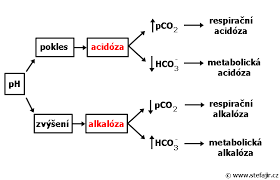 Poruchy acidobazické rovnováhy mívají často více příčin
při diabetické ketoacidóze může vzniknout nezávislý nebo preexistující respirační problém (např. CHOPN nebo pneumonie) s rozvojem respirační acidózy

Nebo u jednoho pacienta metabolická acidóza a současně metabolická alkalóza jiné příčiny, je výsledné pH normální
Potřeba porovnávat hladinu pH, albuminu, anion gap (AG)Příklady smíšených poruch:
pokud jsou pH i sérová hladina albuminu normální (cca 45 g/l) a současně zvýšený anion gap (AG), lze spolehlivě říci, že je přítomna metabolická acidóza
diabetici s ketoacidózou mohou mít současnou diabetickou nefropatii, která acidózu dále zhoršuje
při otravě salicyláty a sedativy dochází k metabolické acidóze díky salicylátům a současné respirační acidóze z útlumu dechového centra s hypoventilací díky sedativům
pacienti s alkoholickou ketoacidózou (metabolická acidóza) mohou zvracet (metabolická alkalóza) a hyperventilovat při jaterní dysfunkci nebo abstinenčním syndromu respirační alkalóza
Diagnostika poruch ABR
Stanovení krevních plynů, elektrolytů, albuminu – prvním krokem je stanovení elektrolytů a krevních plynů ještě před zahájením léčby
2. Stanovení anion gap (AG) – odpovídá přítomnosti neměřitelných iontů, norma je 8 – 16 mmol/l. 
Výpočet: AG = Na+ + K+ – Cl– – HCO3–
AG se zvyšuje při:
1. Zvýšení koncentrace aniontů:
organických (laktát, acetoacetát, uremické organické anionty)
anorganických (fosfát, sulfát)
exogenních (salicyláty nebo neidentifikované anionty)
albuminu (aniont) nebo jeho ionizace při alkalóze
2. Vzácně při snížení extracelulárních kationtů (K+, Ca2+ nebo Mg2+)
Respirační acidóza (RAC)
pH <  7,35 v důsledku                pCO2  > 5,8 kPa
Akutní
Chronická- renální kompenzace-retence HCO3 a zvýšená exkrece H+ (3-4 dny)

Příčiny:
Pokles alveolární ventilace
Zvýšená koncentrace CO2 ve vdechovaném vzduchu
Zvýšená produkce CO2 u hyperkatabolických stavů-maligní hypertermie, sepse, popáleniny
Metabolické důsledky hyperkapnie
CO2 rychle proniká plazmatickou membránou útlum intracelulárního metabolismu

Extrémně vysoká hyperkapnie anestetický efekt

Příznaky: dušnost, tachypnoe, cyanóza, slabost, malátnost
Respirační alkalóza  (RAL)
pH> 7,45  v důsledku                pCO2  4,8 kPa
jakákoli příčina hyperventilace vede k poklesu pCO2

Stimulace perif. receptorů-hypoxie (anémie, srdeční selhání, vysoká nadmořská výška,..
Stimulace plicních receptorů- plicní choroby
Hyperstimulace dechového centra-léky(salicyláty, teofylin,.)
Sepse, jaterní insuficience, IC hypertenze, encefalitida
Psychogenní –hysterie, anxieta, bolest
Respirační alkalóza  (RAL)
Kompenzace:
Pufry-intracelulární proteiny-uvolní H+
Pokles renální exkrece H+ (ledviny zadrží H+) , pokles reabsorpce HCO3
Pokles NH4 produkce a sekrece


Komplikace: 
pokles koncentrace ionizovaného Ca2 + v plazmě pokles prahu dráždivosti- parestezie
Metabolická acidóza (MAC)
pH <7,35,               HCO3 <22mmol/l

Zvýšená tvorba kyselin: ketokyseliny, kyselina mléčná
Spotřeba NaHCO3 : při neutralizaci exogenních látek   	   		               etylenglykol, metanol
Zvýšené ztráty HCO3- :střevem,ledvinami
Snížená tvorba HCO3-:renální tubulární dysfunkce
Zvýšená koncentrace chloridů
Diluce vnitřního prostředí
Klinický obraz MAC
nárůst ventilace (Kussmaulovo dýchání)
poklesem kontraktility myokardu (může být kompenzováno zvýšením katecholaminů)
periferní vazodilatací a centrální venokonstrikcí  s hlavní manifestací v plicích 
(tendence ke vzniku plicního edému i při minimální hypervolémii) 
a mozku (bolesti hlavy, letargie, kvalitativní a kvantitativní poruchy vědomí až kóma, predispozice k edému mozku)
Ketoacidóza klinické příklady diabetická, alkoholická
Diabetická ketoacidóza vzniká u inzulín-dependentního diabetes mellitus následkem náhlého vysazení inzulínu nebo nárůstem jeho potřeby při akutním onemocnění (infekce, gastroenteritida, pankreatitida nebo AIM)
Je způsobena zvýšením metabolismu mastných kyselin a akumulací ketolátek (acetoacetátu a β-hydroxybutyrátu)
Akumulace ketolátek zvyšuje AG, spojena s hyperglykémií (obvykle > 17 mmol/l). Terapie:
Základem je aplikace inzulínu

Bikarbonát indikován až při extrémní acidémii (poměr ΔAG a ΔHCO3– při diabetické ketoacidóze bývá cca 1:1) s cílovou hodnotou pH cca 7,2.
Korekce hypovolémie krystaloidy. Častou komplikací je přestřelení do hypervolémie nebo rozvoj hyperchloremické acidózy.
Ketoacidoza
Alkoholická ketoacidóza – rozvíjí se při náhlém odnětí alkoholu u chronických alkoholiků s malnutricí (častěji při záchvatovitém pití)
Bývá provázena hladověním, zvracením a břišní bolestí. Glykémie v séru bývá variabilní, vždy jsou zvýšeny hladiny ketolátek, zejména β-hydroxybutyrátu. 
Po zaléčení hypovolémie fyziologickým roztokem se hlavní ketolátkou stává acetoacetát.
Alkoholická ketoacidoza
Korekce hypovolémie fyziologickým roztokem nebo 5 % glukózou.
Korekce iontových poruch (častá je hypofosfatémie, hypokalémie a hypomagnezémie), kritická je zejména korekce hypofosfátemíe do 12 – 24 hodin po přijetí, protože může být dále zhoršena podáním glukózy, a pokud je závažná, může vést k rabdomyolýze nebo dechové zástavě).
Léčba komplikací.
MAC- otrava
Etylenglykol 
etylenglykol je součástí nemrznoucích směsí
požití vede k metabolické acidóze a těžkému poškození CNS, srdce, plic a ledvin.
Zvyšuje se AG i osmolar gap
odpovídá přítomnosti nejen etylenglykolu ale i jeho metabolitů (zejména kyselině oxalové a glykolové). Důsledkem intoxikace je inhibice Krebsova cyklu a intracelulárních oxidačně-redukčních pochodů se zvýšením produkce laktátu
Typická je přítomnost oxalátových krystalů v moči a vysoké osmolar gap i high-AG metabolická acidóza
CAVE Při podezření na tuto otravu (vysoké osmolar gap + high-AG acidóza)
Metabolická alkalóza
pH>7,45                 HCO3- >26mmol/l


Příčina:
Nadměrný příjem bikarbonátu, prekurzory (citráty,velký příjem mléka-milk-alkali syndrom)
Zvýšené ztráty chloridů-zvracení,drenáž žaludeční šťavy
                 alkalizující diuretika
Hypalbuminemická alkaloza
Koncentrační alkalóza
Klinické příklady poruch ABR
Co se odebírá a hodnotí?

Měření krevních plynů v arteriální krvi (tzv. „Astrup“)
 Sérové elektrolyty 
Koncentrace pufrů (např. hemoglobin) a dalších látek
Měření krevních plynů – „Astrup
Měření krevních plynů – „Astrup
Změřeno přístrojem (senzory = selektivní elektrody): 
pH = 7,4 ± 0,04   
pCO2 = 5,3 kPa      
pO2 = 13,3 kPa

Vypočítáno přístrojem: 
[HCO3 - ] = 24 mmol/l 
vypočítáno z HH rovnice 
BE = 0 mEq/l 
     Exces bazí, k výpočtu nutná koncentrace Hb
1. O jakou acidobazickou poruchu se jedná?
30 -letá žena, anamnesticky DM 1. typu 

Několik dní trvající horečka a zimnice 
Necítila se dobře --> moc nejedla ,nepíchala si insulin 
 řed přijetím: Křeče v břiše, několikrát zvracela 
DF=30’ TF = 112 ’ tlak: 110/70 v leže a 100/60 v sedě, 37°C  Suché sliznice a v dechu cítit aceton

Laboratoř: 
pH 7,20                                
pO2 12,8 kPa                                                  
pCO2 2,8 kPa 
HCO3- 8 mmol/l 
Gly 15 mmol/l
Na+ 148 mmol/l 
K+ 5,5 mmol/l Cl-
110 mmol/l 
Pozitivní aceton v moči
Možné příčiny metabolické acidózy
A) Ztráty bikarbonátů vlivem zvýšeného pufrování kyselin 
Ketoacidóza 
diabetická 
alkoholová 
z hladovění 
Laktátová acidóza 
enormní fyzická zátěž 
šokový stav / systémová ischemie
Cizorodé látky 
Otrava salicyláty

AG (anion gap) je zvýšený!: V těle se hromadí aniont z odpufrované kyseliny.
B) Ztráty bikarbonátů do třetího prostoru/ven z těla 
Střevem 
Průjmy 
Fistuly a stomie 
 Ledvinami (ztráta regulační fce) 
 Renální tubulární acidózy 
Selhání ledvin (může mít i ↑AG)

Rozdíl běžných silných iontů reflektuje ↓ HCO3 - Např.↑ Cl- (zaujme místo bicarb.)- tzv. „hyperchloremické acidózy“ (Nebo může být např. ↓ Na+ nebo..) AG (anion gap) je normální!
2. O jakou acidobazickou poruchu se jedná?
Na urgentním příjmu nemocnice vyšetřujete 18-letou studentku 
Nemůže se koncentrovat a doma na chvíli přestala ovládat prsty (to ji vyděsilo).
Prsty ji nyní stále brní. Dosud nebyla vážně nemocná, bez medikace.  Status praesens – bez pozoruhodností 
SA: Nedávno se rozešla se s přítelem, byli spolu 2 roky. Snáší to špatně

Lab: pH = 7,49 
pO2 = 13,4 kPa
pCO2 = 4,1 kPa 
HCO3- = 22 mmol/l 
BE = -1 mmol/l
Možné příčiny respirační alkalózy
Hyperventilace 
A)Při hypoxémii 
	Vysokohorská nemoc 
	Pravolevý plicní zkrat 
	Při umělé plicní ventilaci 
B) Jiné dráždění respir. centra 
	Trauma, zánět, salicyláty. 
C) Panický záchvat
3. O jakou acidobazickou poruchu se jedná?
68-letý muž přichází do ambulance. 
Chronická bronchitis a emfyzém v anamnéze. 
 Je mírně dušný, antigenní COVID test negativní 
Lab: pH = 7,31 
 pO2 = 8,0 kPa
pCO2 = 10,6 kPa 
HCO3- = 38 mmol/l 
BE = 12 mmol/l
Možné příčiny respirační acidózy
Onemocnění plic 
Restriktivní onemocnění ,ARDS, Plicní fibrózy 
Obstruktivní onemocnění ,Astma ,Tumor 
Cizí těleso ,Vzestup mrtvého prostoru 
Plicní embolie ,Plicní emfyzém 
Trauma, pneumothorax, seriové fraktury žeber
Nervosvalová onemocnění 
Myasthenia gravis ,Polyradikuloneuritis , Závažná obezita / Pickwickův syndrom
Snížená aktivita dechového centra 
Léky, drogy (např. opiáty) 
Poškození: Trauma , Iktus ,Tumor ,Edém mozku/nitrolební hypertenze
4.Příčiny metabolické alkalózy
Ztráta kyseliny zvracením 
↑ HCO3 - , který se v žaludku směrem do krve vytvořil (při tvorbě H+ směrem do lumen). 
 Zvýšená tvorba HCO3 - ledvinami/ zvýšená sekrece H+ do moči 
 	Hyperaldosteronismus 
	tzv. Bartterův syndrom 
 Selhání jater (↓produkce močoviny z NH4 + - reakce je acidizující) 
 Neadekvátní infuze bikarbonátů/ Ringer laktátu